UF05-Critical Thinking
WEEK 2 – PART 2a
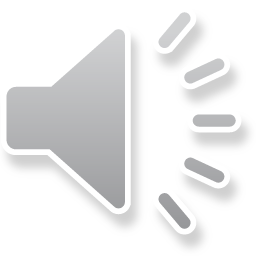 Aims: Week 2aeek 1 Aims
To explore Critical Thinking as a process
To discover two types of argument
To investigate how to identify arguments
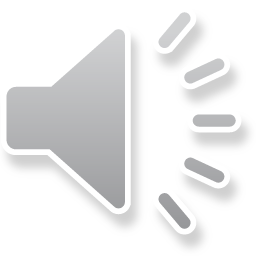 Assessment Schedule
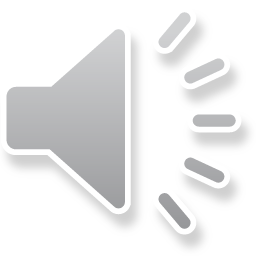 Critical Thinking Keywords Aims
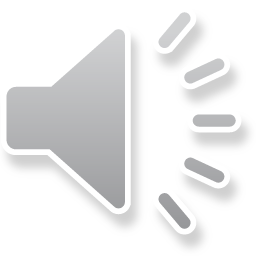 Critical Thinking Keywords Aims
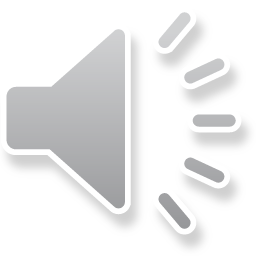 Review: Milan’s Critical Thinking Advice1 Aims
Can you remember any of the 
            five pieces of advice?
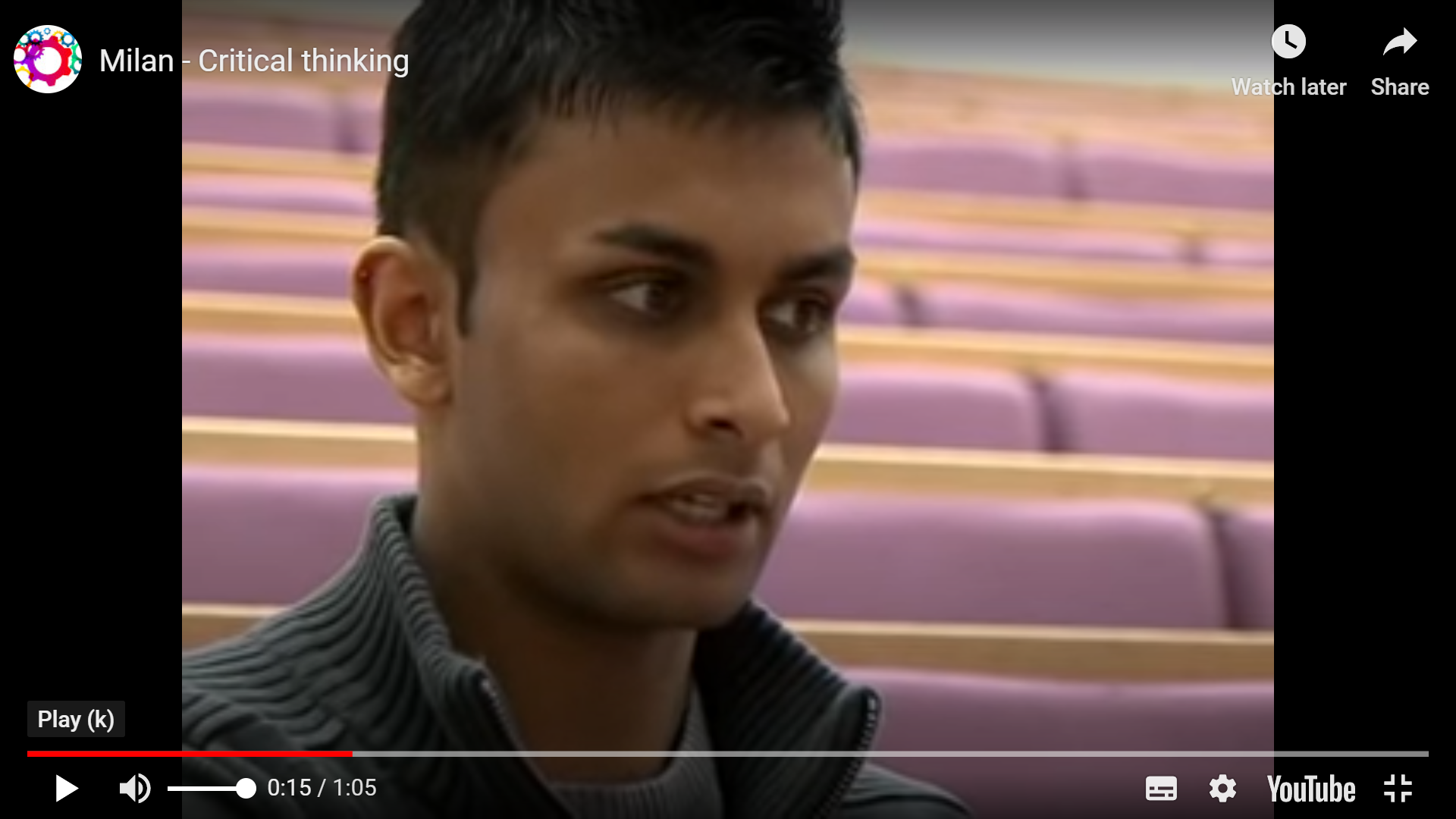 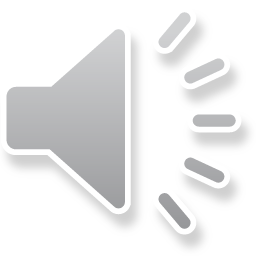 Milan’s Critical Thinking Advice
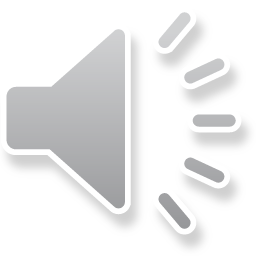 [Speaker Notes: The correct order / SS share findings from homework]
Critical Thinking As a Process
"Good critical thinking includes recognising good arguments..” (Cottrell, 2005)
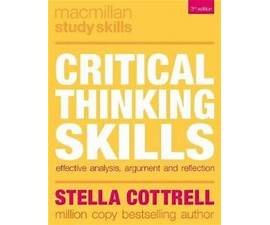 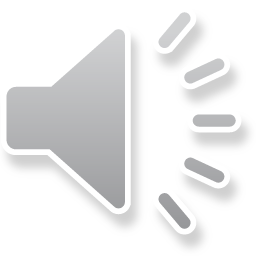 Critical Thinking As a Process
Cottrell’s (2017) Model
The first four steps:
Identifying other people’s positions, arguments and conclusions.
Evaluating the evidence for alternative points of view
Weighing up opposing arguments and evidence fairly
Being able to read between the lines seeing behind surfaces and identifying false or unfair assumptions
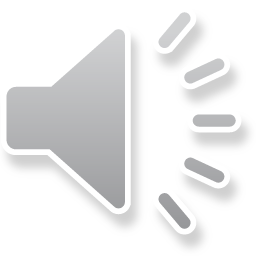 Focus: The Argument
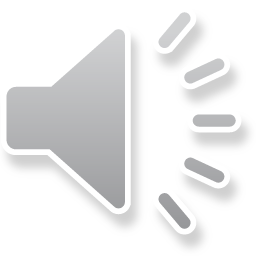 Two types of argumenteek 1
OVERALL Argument = presents the author’s position

CONTRIBUTING Arguments = a line of reasoning;
 a set of reasons to support the overall argument
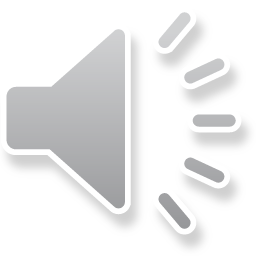 Two types of argumenteek 1
Position A
Mobile phones should be banned in classrooms. (OVERALL)
Add contributing arguments
Position B
It is important for students to be able to access their mobiles in classrooms. (OVERALL)
Add contributing arguments
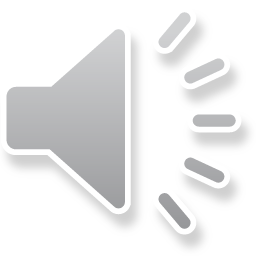 Position A
Mobile phones should be banned in classrooms. (OVERALL)
Contributing argument examples
Students spend too much time on their phones.
Students seem constantly distracted by their phones
Position B
It is important for students to be able to access their mobiles in classrooms. (OVERALL)
Contributing argument examples
Students can use their phones for mini research projects.
Students are able to take photos or videos of key information.
1
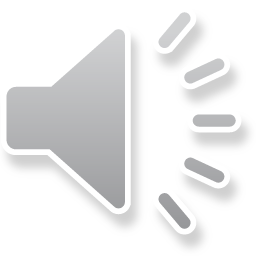 Identifying argumentseek 1
Useful questions to ask to help identify arguments:
What was the point of producing the text?
What is the main message I am supposed to take from this?
What does the author want me to believe or accept?
What reasons have they offered to support their position?
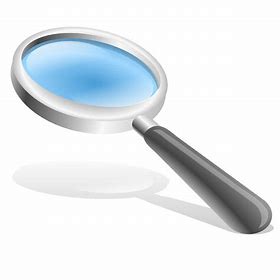 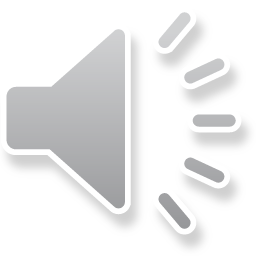 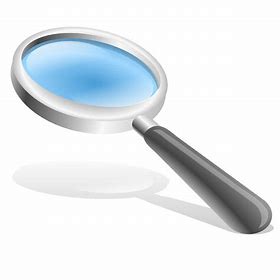 Identifying argumentseek 1
Useful questions to ask to help identify arguments:
What was the point of producing the text? OVERALL
What is the main message I am supposed to take from this? OVERALL 
What does the author want me to believe or accept? CONTRIBUTING
What reasons have they offered to support their position? CONTRIBUTING
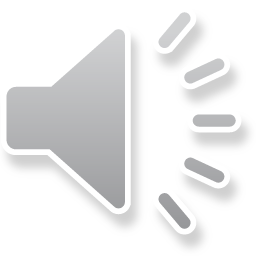 Summary 1
We have …
explored Critical Thinking as a process
discovered two types of argument
investigated how to identify arguments
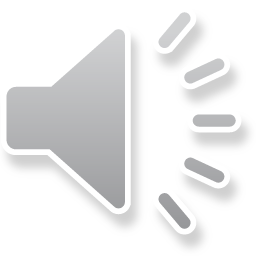 Thank you!
Next Lecture: Week 2 Part 2b
UF05-Critical Thinking
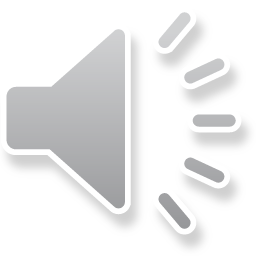